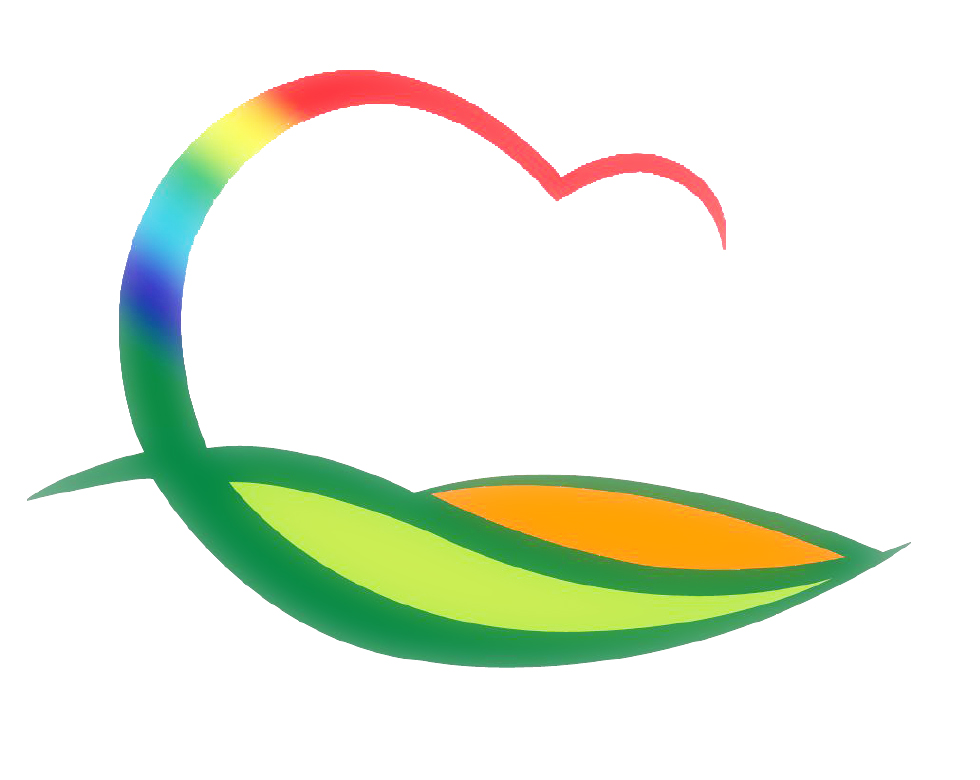 도 시 건 축 과
4-1. 설계리(금강아파트 일원)군계획도로 개설공사 추진
1,000백만원 / 도로확포장 L=257m 
시공측량
4-2. 동정리 (크로바아파트~택시조합) 군계획도로 개설공사 추진
1,500백만원 /  도로개설 L=560m 
시공측량 및 토공
4-3. 소규모 지역개발사업 추진(1회 추경 포함)
5.18.(월)~5.24.(일) / 50백만원 
매금리(매남이) 농로정비 및 세천정비공사 외 7건
4-4. 간판정비사업 추진
218백만원 / PAT영동점 외 62곳
대상자 보조금 지급